ADD YOUR HEADSHOT HERE
ADD YOUR NAME AND JOB TITLE HERE
HOW TO USE THIS TEMPLATE
Add your HEADSHOT 
Insert > Picture > This Device
Make sure you use a hi-resolution photo
Crop or resize your photo to fit the space

Add your NAME and TITLE in the textbox 
SAVE a JPEG
File > Save As > Click dropdown under file name > Select JPEG File Interchange Format (*.jpeg)
CREATE A NEW POST on LinkedIn or Facebook.  Include your jpeg and this link in your post:  https://www.diaglobal.org/DIA2021
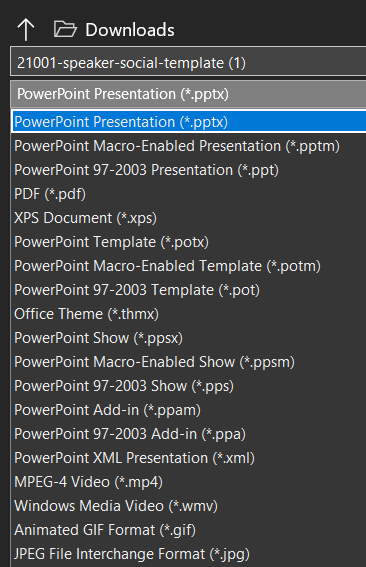